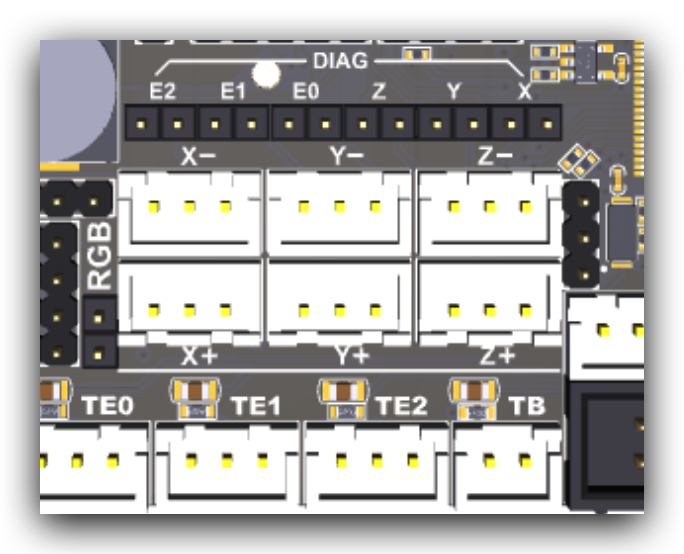 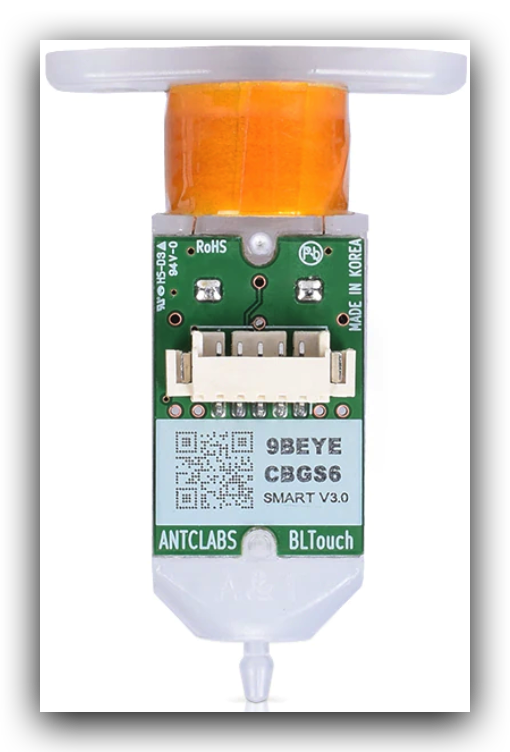 PA0
+5v
PA2
GND
+5v
PWM
GND SGN
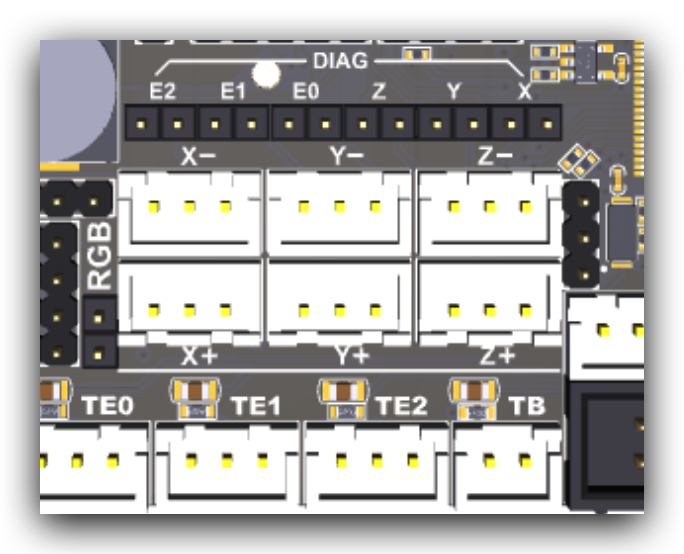 +24v
+5v
PA3
+VCC
GND
SGN Thermistor
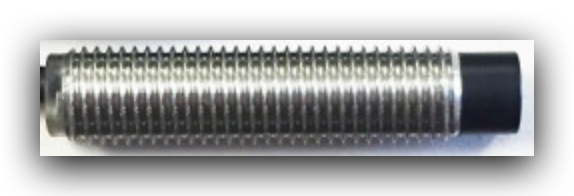 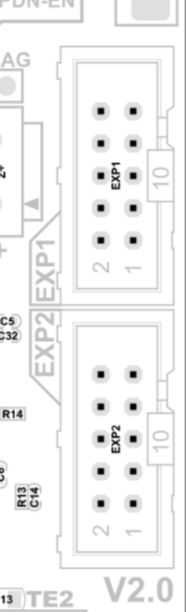 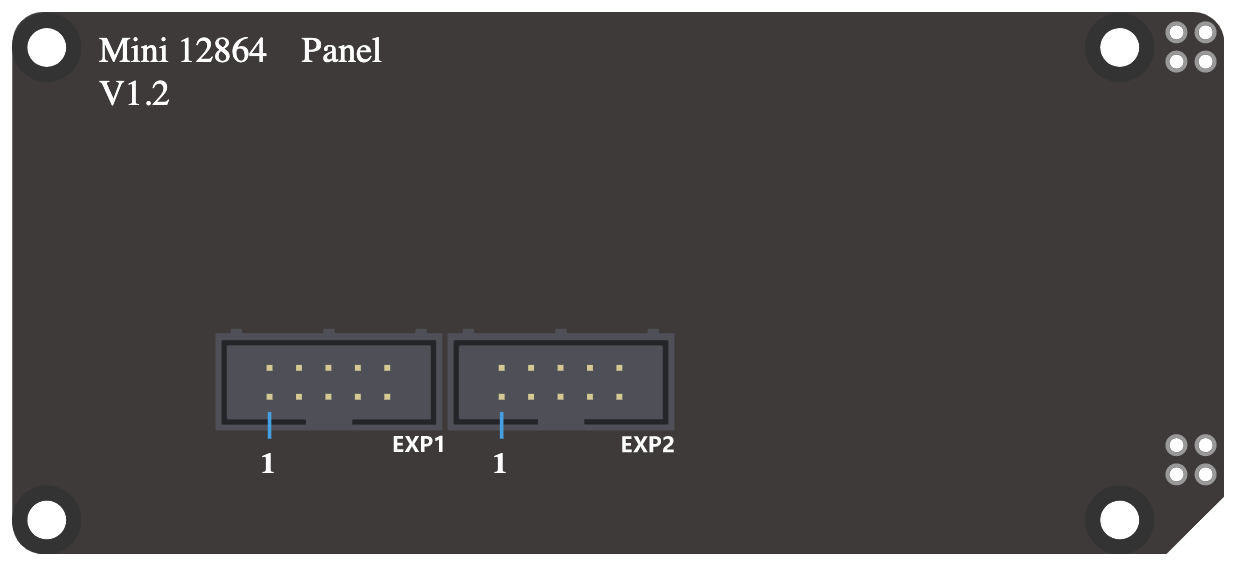 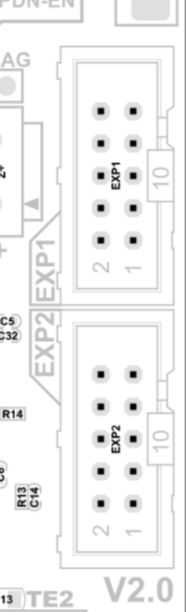 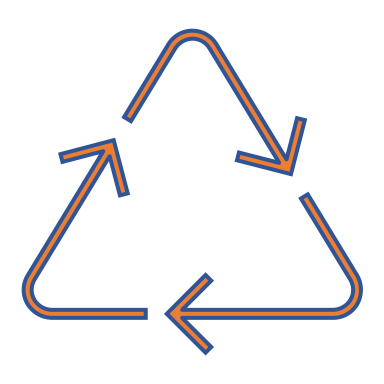 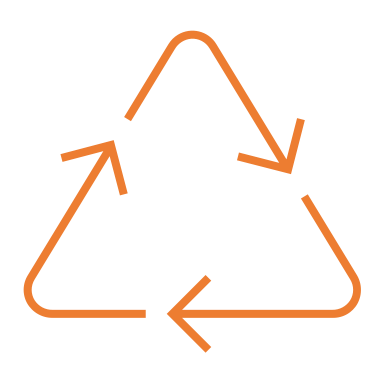 IMPORTANTE!!! Voltear los cables 180º en uno de los lados.
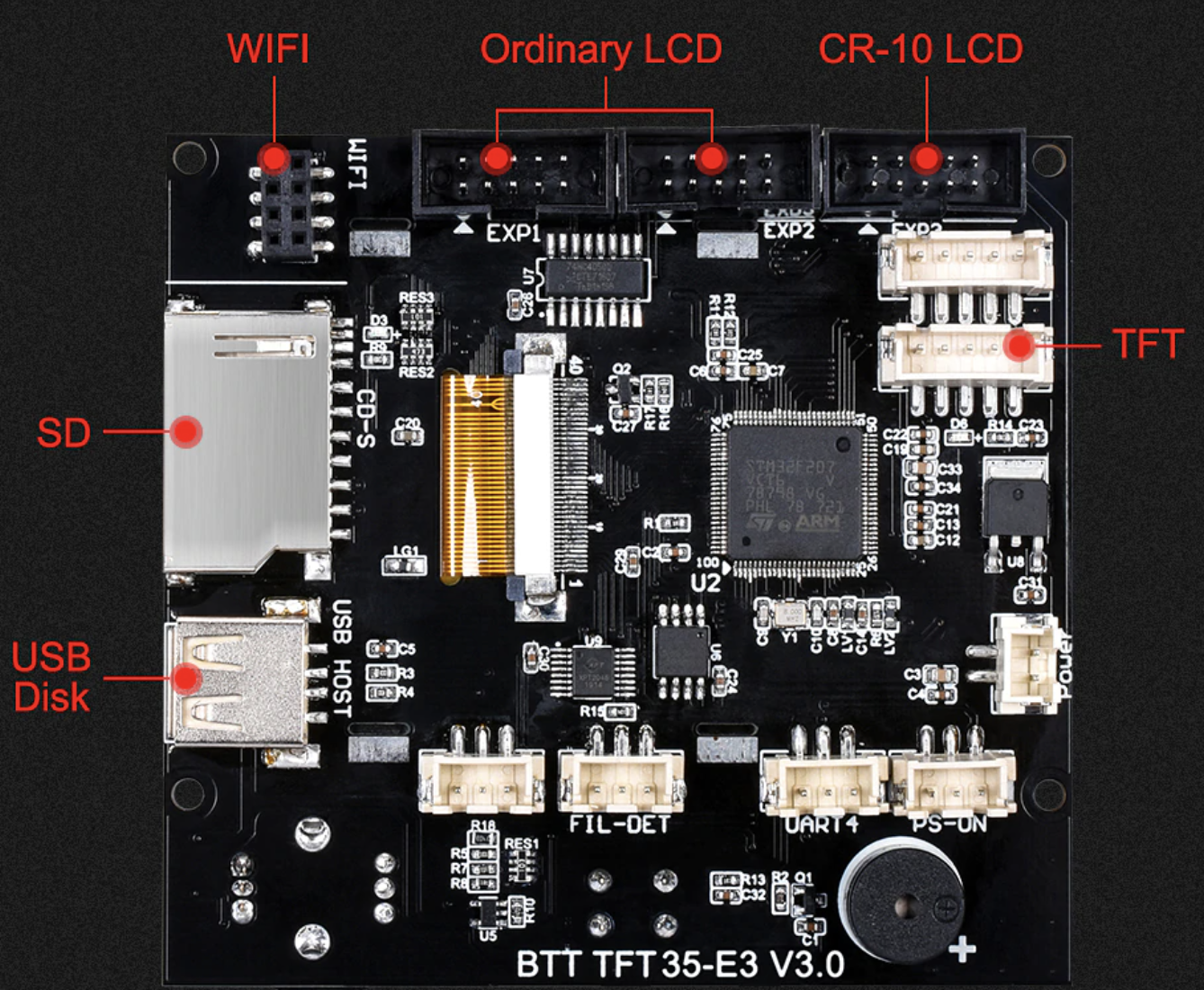 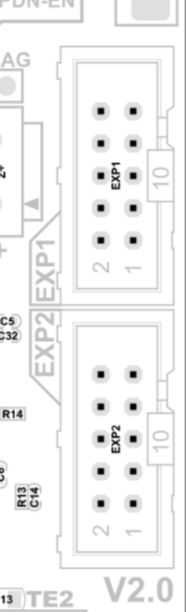 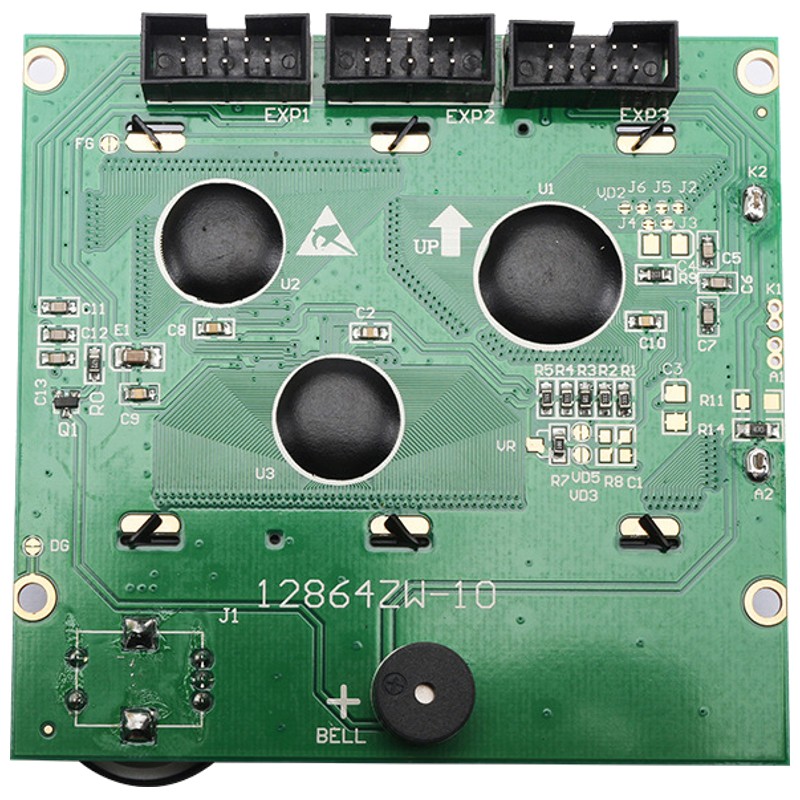 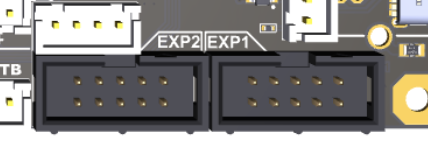 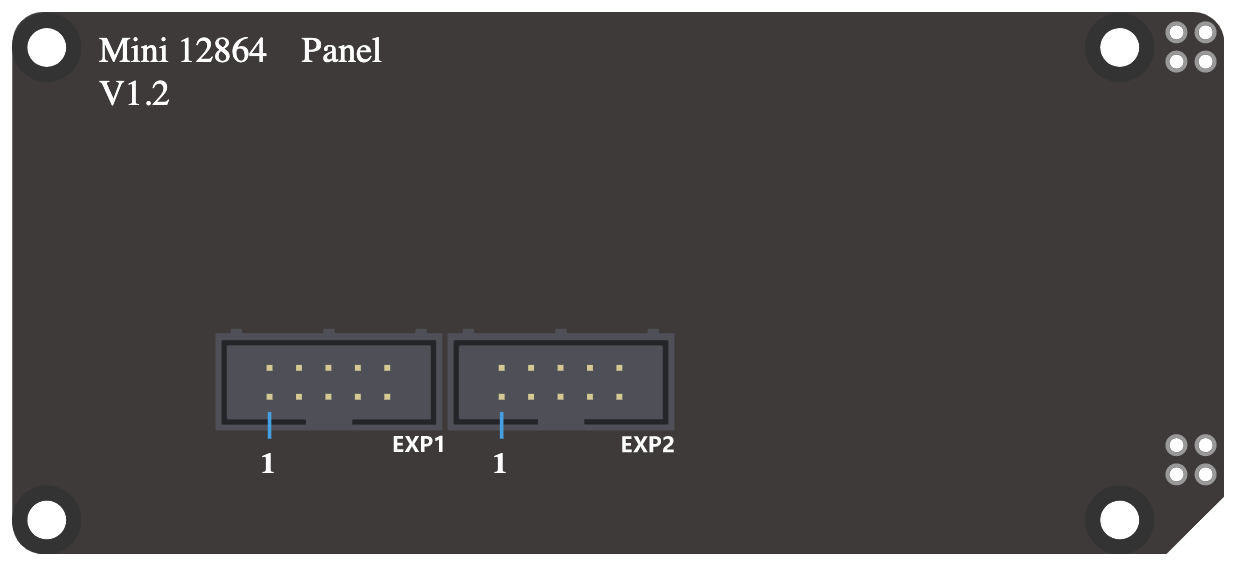 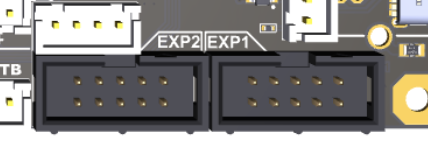 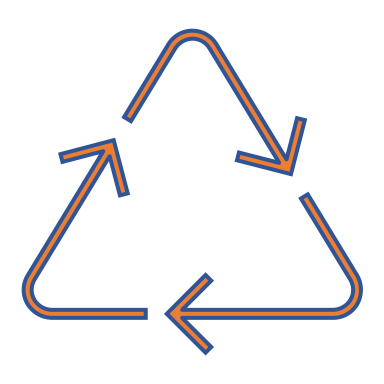 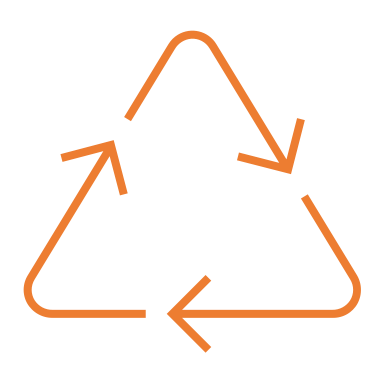 IMPORTANTE!!! Voltear los cables 180º en uno de los lados.
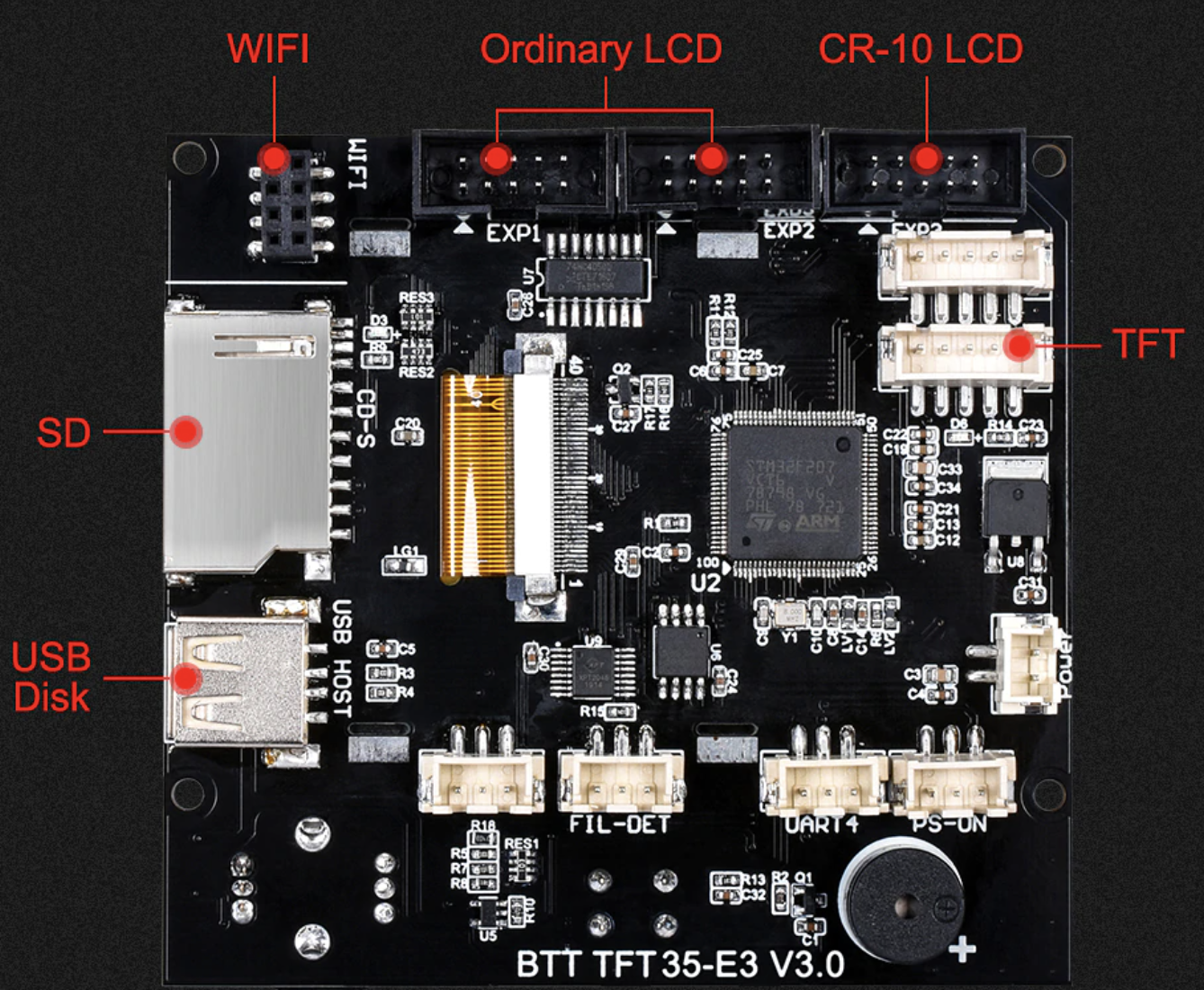 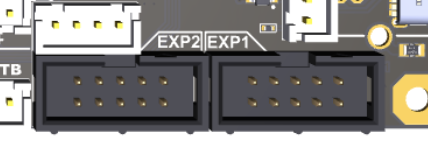 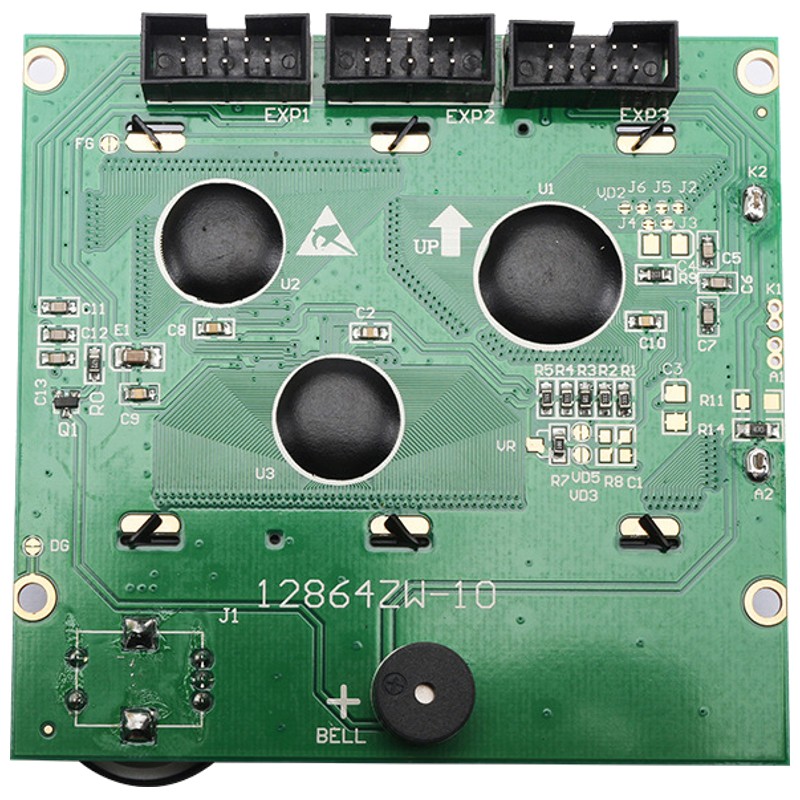